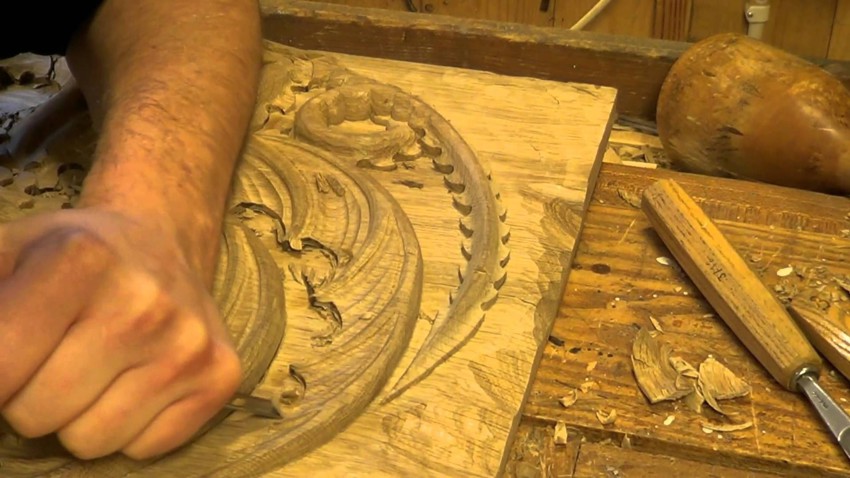 Міністерство освіти і науки України ДВНЗ Прикарпатський національний університет імені В. Стефаника Навчально-науковий інститут мистецтв Кафедра методики викладання образотворчого і декоративно - прикладного мистецтва та дизайну
Плоско-рельєфна пластика
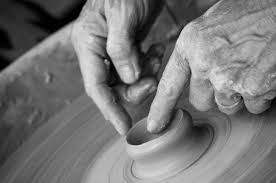 Викладачі: Юсипчук Ю.В.,
 Сеник М.М.
Івано-Франківськ 2020
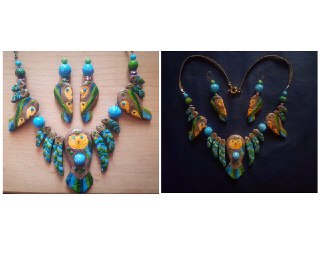 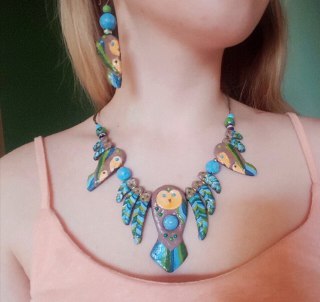 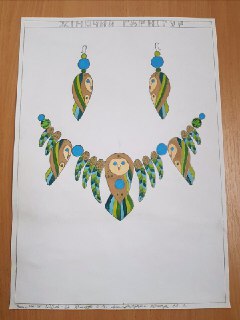 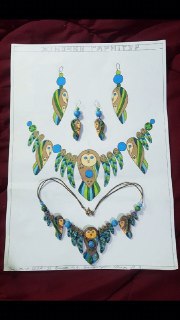 Одним з найбільш трендових напрямків є носіння кулонів в анімалістичній стилістиці. Це всілякі тварини, птиці та знаки на захист прав тварин.
Жіночий гарнітур
Вик ст. Гр. СО.ОМ-22 Данищук Анастасія
Викладач:Юсипчук Ю.В.
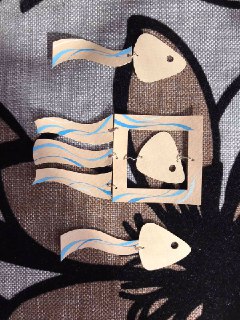 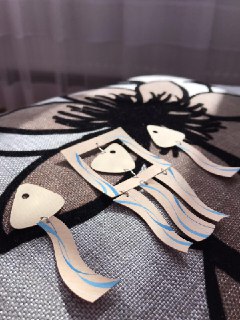 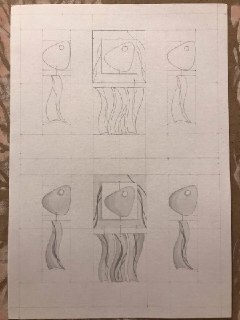 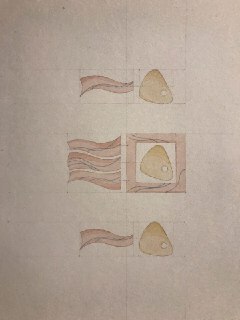 Вик. ст. гр. СО.ОМ-22 Скора Богдана
Жіночий гарнітур
Викладач: Сеник М.М.
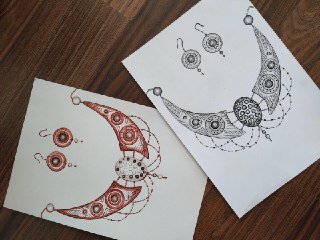 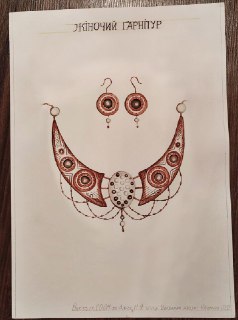 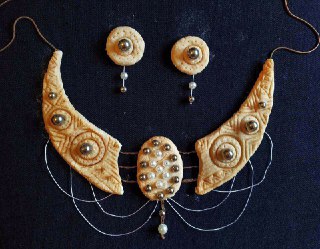 Будь-який аксесуар повинен виглядати доречно. Подія, захід, світська вечірка, або ж звичайний прогулянковий вихід повинен бути продуманим. Не тільки в сенсі наряду, але і в підборі ювелірних прикрас.
Вик. Ст. гр. СО.ОМ-22 Дячук Мар’яна
Викладач: Юсипчук Ю.В.
Жіночий кулон
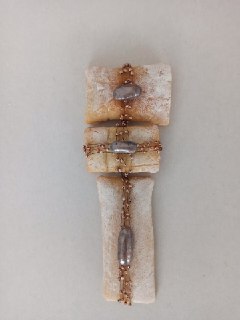 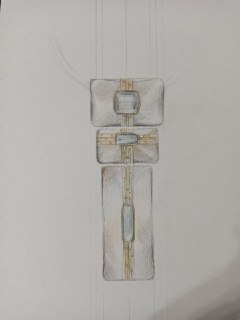 Кулон, підвіска, медальйон - все це про прикраси, що носять на шиї до області декольте. У плані носіння таких аксесуарів немає ніяких гендерних обмежень, і цей аксесуар відмінно підходить як жінкам, так і чоловікам. Купуючи таку прикрасу, мало хто замислювався над тим, що дана прикраса є однією з найдавніших, що носили наші предки.
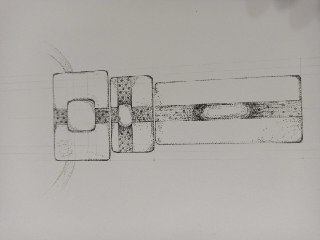 Вик. Ст. гр. СО.ОМ-22 Рабік Анна К
Викладач: Сеник М.М.
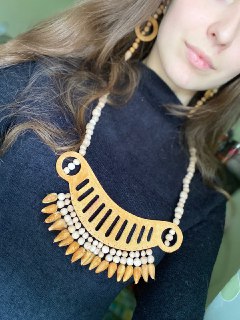 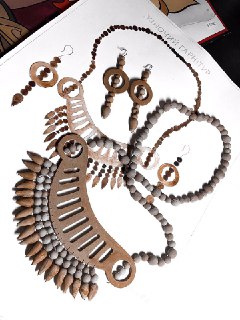 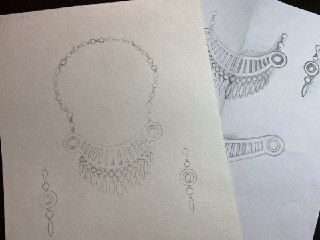 Історія носіння всіляких видів кулонів з різних матеріалів йде в далекий період палеоліту. Археологічні знахідки свідчать про те, що найперші амулети були виготовлені з дерева. Пізніше, у вигляді підвісних кулонів використовувалися ікла тварин на шкіряних плетених мотузках, а також підвіски з кісток і бивнів з висіченими знаками і символами.
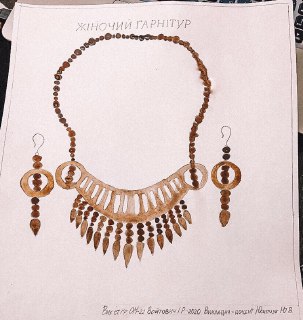 Жіноча прикраса
Вик. Ст. гр. СО.ОМ-22
 Войтович Іванна
Викладач: Юсипчук Ю.В.
Жіночий медальйон
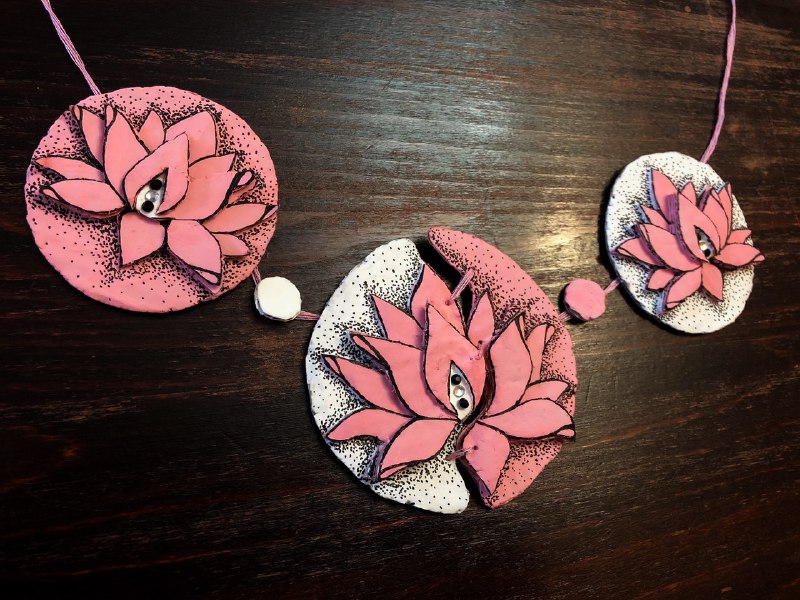 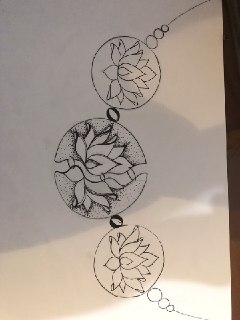 Медальйон більш символічний ніж кулон і підвіска. У Стародавній Греції медальйонами з золота нагороджували воїнів після успішних походів, це були свого роду медалі. Вони виконувалися у вигляді плоского золотого диска з тисненнями і носилися як сучасні медалі, тільки на ланцюжку або на шнурку зі шкіри.
Вик ст. гр. СО.ОМ-22 Мателега Олександра
Викладач : Сеник М.М.
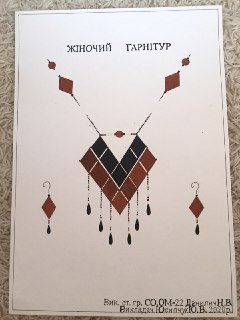 Жіночий гарнітур
Сучасний ювелірний асортимент може запропонувати сотні і тисячі видів подібного роду прикрас. Однак варто розуміти, що кожен аксесуар несе в собі певний сенс і ідею.
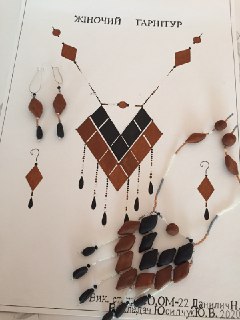 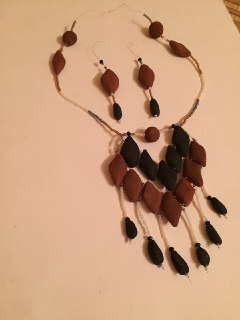 Вик ст. гр. СО.ОМ-22 Данилич Наталія
Викладач: Юсипчук Ю.В.
Жіночий кулон
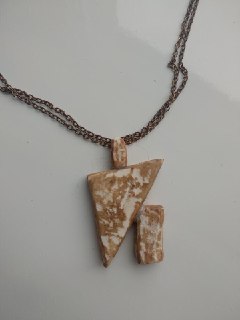 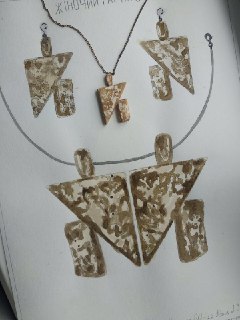 Кулоном прийнято вважати прикрасу на шию, виконану у вигляді ромба, конуса, в центрі якого розташований дорогоцінний камінь, огранений дорогоцінним металом.
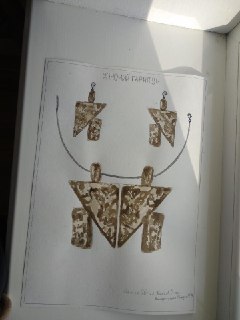 Вик. Ст. гр. СО.ОМ-22 
Попич Людмила
Викладач Юсипчук Ю.В.
Жіночий медальйон
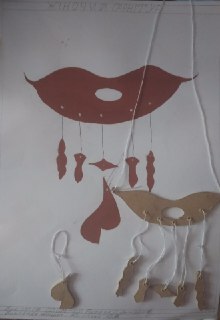 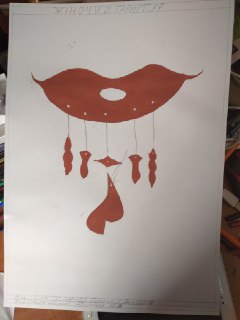 Поєднання стилю casual та chic вже не виглядає недоречно, навіть навпаки. Під білу футболку та рвані джинси відмінно підійде підвіска виконана з золотого ланцюжка з таким же золотим медальйоном з орнаментом, наприклад з листя або пір'я.
Вик. Ст. гр. СО.ОМ-22 Береза Олександр
Викладач: Юсипчук Ю.В.